【お知らせ】の外枠をつけてほしい
イメージは下部の青枠
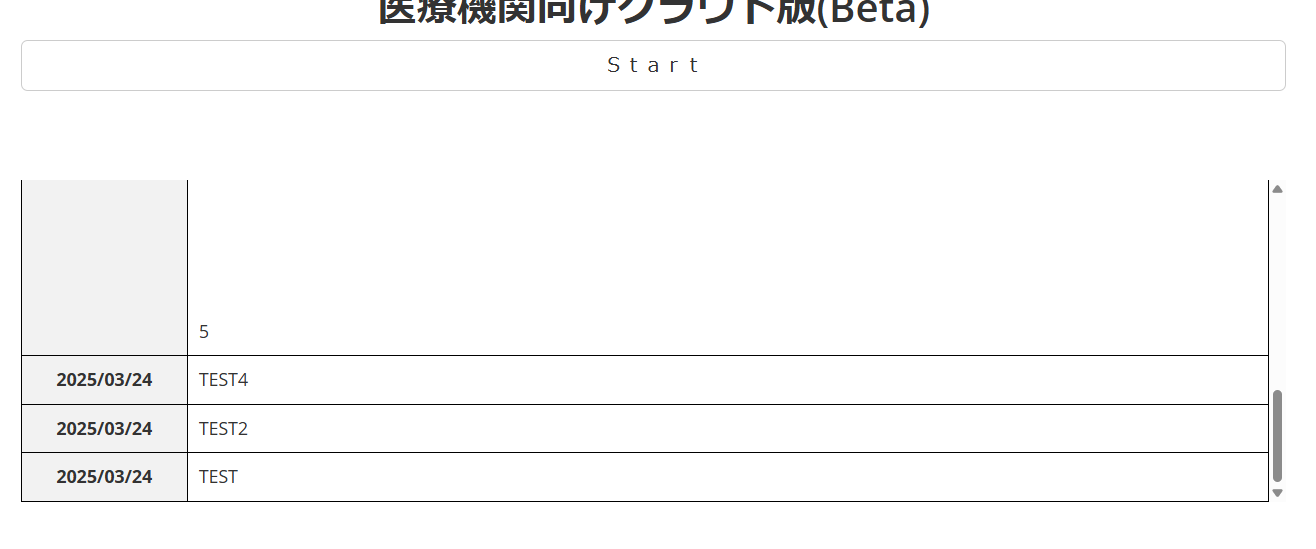 【お知らせ】